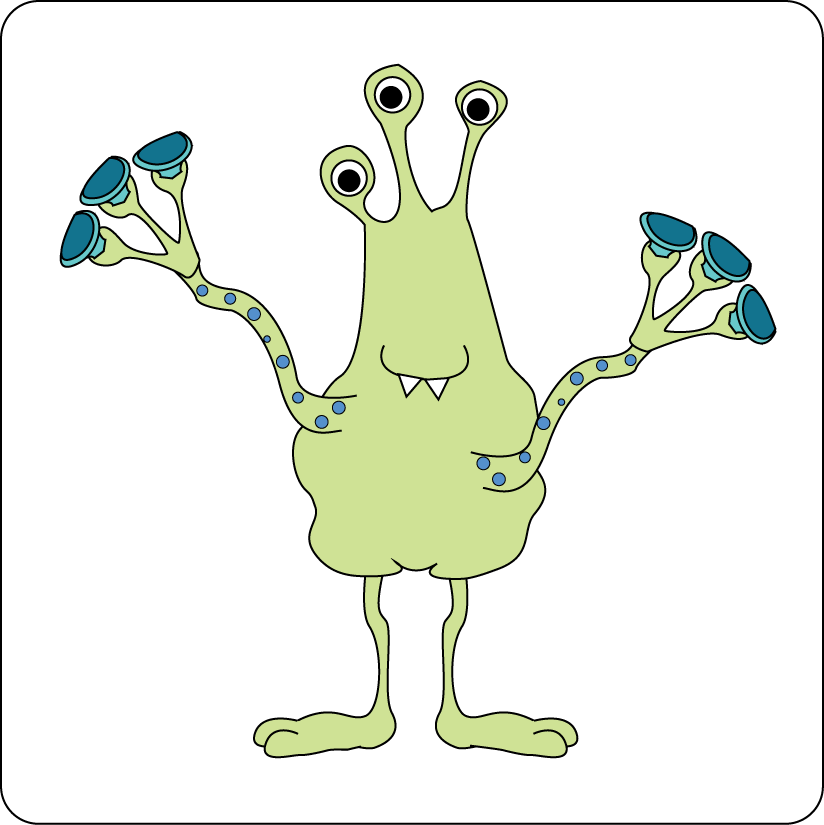 Nouns and adjectives
A l i e n s
Scary
Wild
Slimy
Interesting
Nouns
A noun names a person, place, idea, thing or feeling.
a
the
an
In front of a noun, we often have one of ...
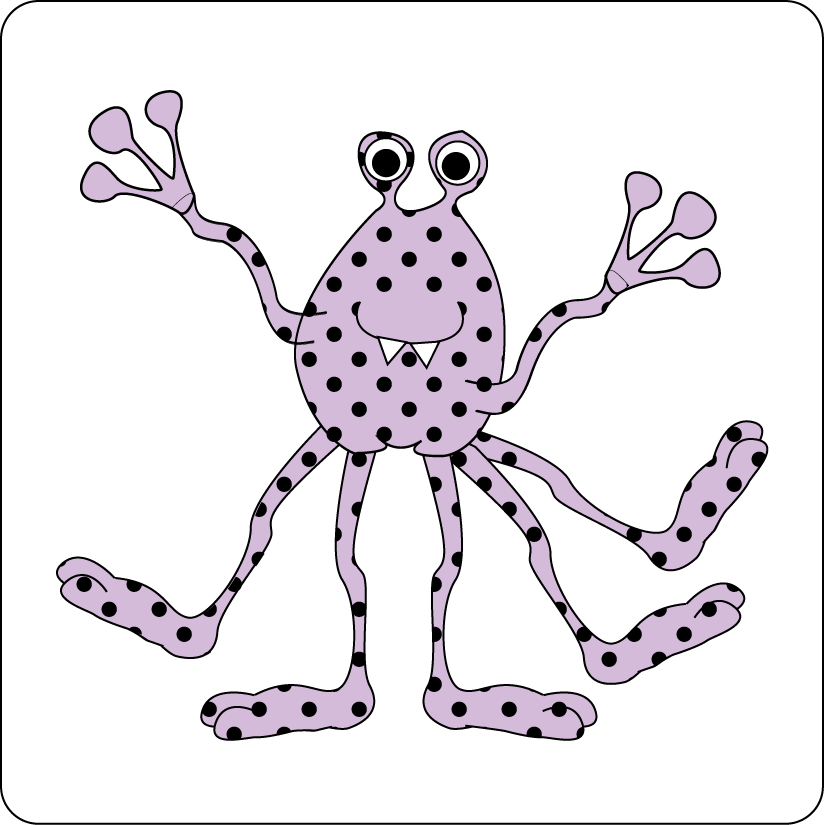 A UFO flew over a garden.
An alien heard the sound of the mower.
Parvati had a feeling of terror.
Identify the nouns
Hint! 
Try putting ‘the’, ‘a’ or ‘an’ in front of the word. Does it make sense?
Write the nouns on this page.
described
sense
alien
garden
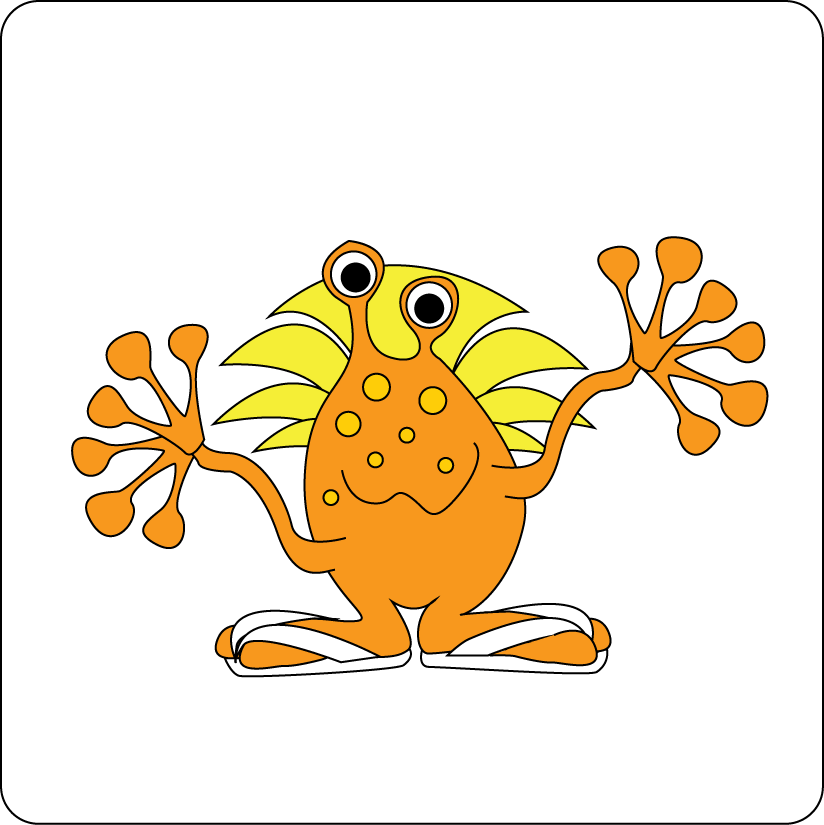 space-ship
they
really
scary
Hint! 
There are five.
Have you found them all?
tentacles
Identify the nouns
Hint! 
Try putting ‘the’, ‘a’ or ‘an’ in front of the word. Does it make sense?
Write the nouns on this page.
described
sense
alien
garden
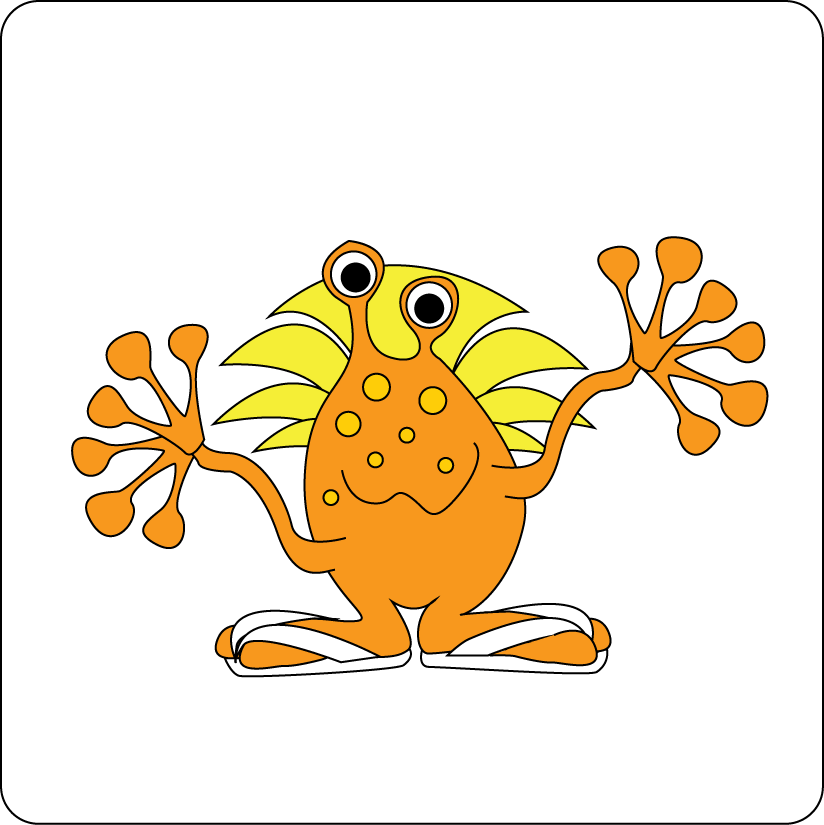 space-ship
they
really
scary
Hint! 
There are five.
Have you found them all?
tentacles
Adjectives
An adjective describes a noun.
Adjectives can come beside the noun
or they can complete a sentence.
tentacles.
waved its
alien
The
small, green
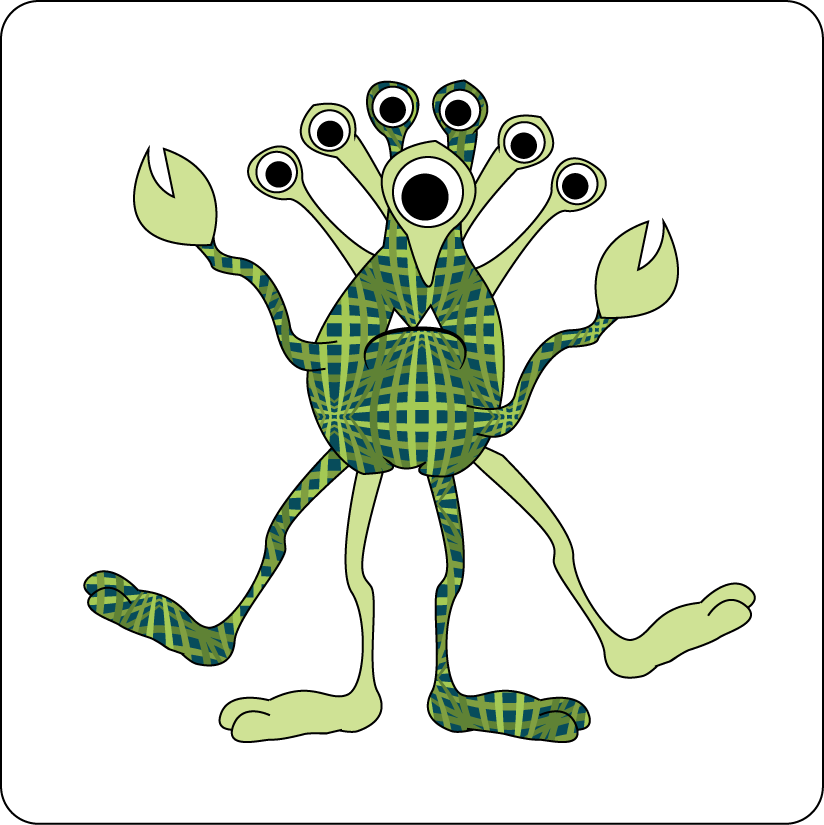 creature
seemed
The
intelligent but scared.
You can have several adjectives together…
But then you need a comma.
The small, green alien…
My Step-Dad is an Alien
Nouns
Adjectives
I’d suspected for some time.
I finally got up the courage
to talk to him about it.

I think you’re an alien, I told him.

Nonsense, he said. Why do you think that?

You’re bald. You don’t have any hair anywhere.

That’s not unusual, he said.

Well, you’ve got one green eye and one blue one.

That doesn’t make me an alien, he replied.  

You can make the toaster work without turning it on.
That’s just a trick, he smiled.

Sometimes I hear you talking to Mum in a weird alien-language.

I’m learning Greek…
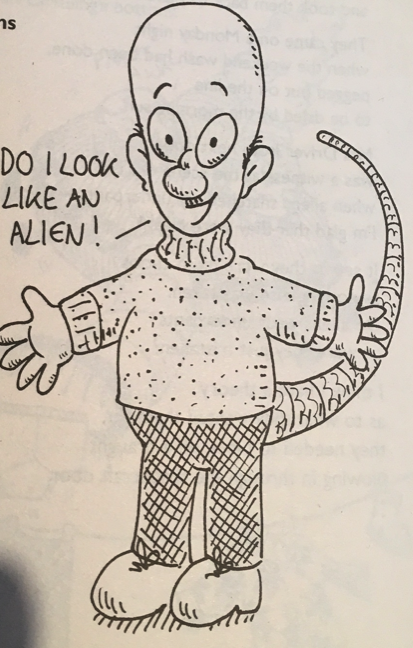 What about your scaly, blue tail?
Describing
Nouns
Adverbs
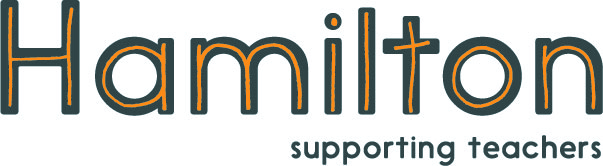 Explore more Hamilton Trust Learning Materials at https://wrht.org.uk/hamilton/ .
Adjectives
Being specific
Imagining
Creating a picture